Kerken in het Westland, Midden-Delfland en Hoek van Holland brengen geld bij elkaar en steunen o.a.:
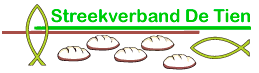 Hart voor Moldavië
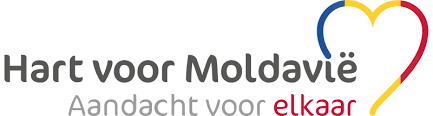 Blij met het gekregen incontinentiemateriaal.
Thuiszorgmedewerker Galina knipt nagels.
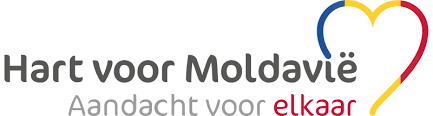 Ook even een stukje lopen oefenen.
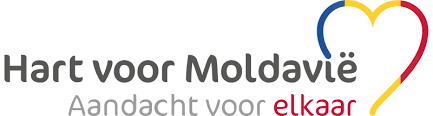 Rollator.
Persoonlijke aandacht – Quality time
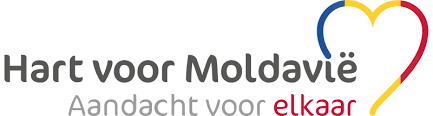 Wat extra hout op het vuur.
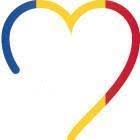 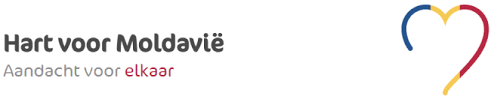 De voeten verzorgen.
Ook belangrijk: even Bijbel lezen.
Samen rond de tafel in het ouderencentrum.
Tafeltje Dekje.
Deze keuken ziet er vast anders uit dan bij u thuis…
Dit hoort nog steeds in het straatbeeld hier…
Een klassiek Moldavisch huis – dikwijls zelf gebouwd.
Deze handen bouwden zijn eigen huis.
Begraafplaats - 		Kruizen van buizen zijn goedkoop.
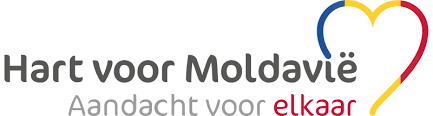 Bedankt voor uw steun!
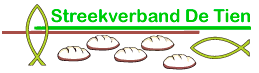 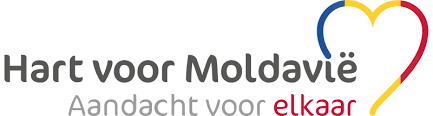 UW HULP TELT !!
Een gift overmaken kan ook:  STREEKVERBAND DE TIENIBAN nr.  NL58 RABO 03436.16.661o.v.v. Hart voor Moldavië
www.streekverband-de-tien.nl